Cellular Respiration
Cellular Respiration
Cellular respiration is the process in which organisms break down food to create usable energy.
Chemical energy in food is converted into mechanical and thermal energy in the living organism.
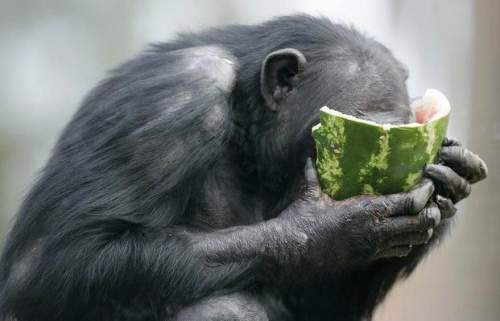 The Chemical Formula of Cellular Respiration
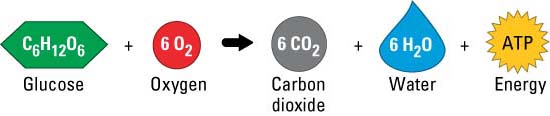 Glucose + 6 molecules of oxygen produce 6 molecules of carbon dioxide + 6 molecules of water + mechanical and thermal energy.
Where does cellular respiration occur?
Cellular respiration occurs within every cell of every living organism.
It occurs within the mitochondria of each cell.
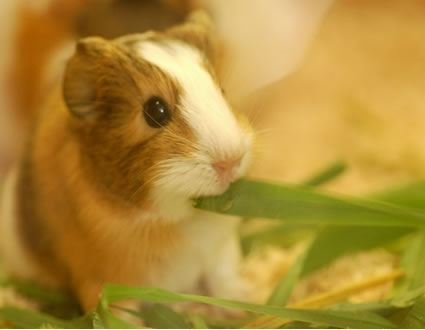 What is the energy from cellular respiration used for?
Movement
Growth
Development
Reproduction
Warmth
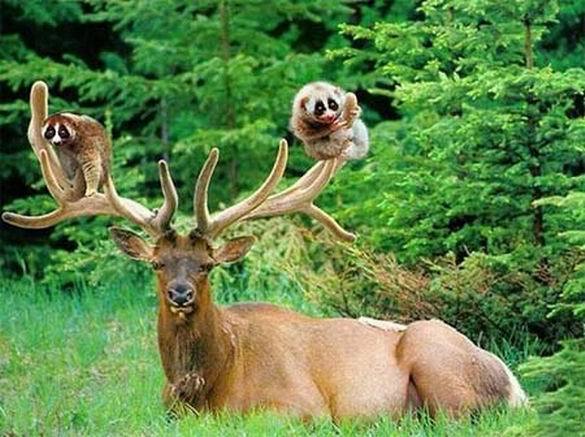 Energy Conversions
Which types of energy are converted from the sun to a person moving?
Radiant/Solar/Light (light from sun)
Chemical (glucose stored in plant through photosynthesis, cellular respiration & digestion in animal)
Mechanical (organism breaks down glucose to produce energy to move and grow)
Thermal (heat is released in the atmosphere)
The Oxygen Cycle
Photosynthesis and Cellular Respiration are complimentary reactions that result in the oxygen cycle.
The products of photosynthesis are the reactants of cellular respiration and the products of cellular respiration are the reactants of photosynthesis.
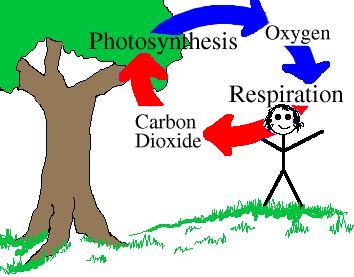 Photosynthesis  vs.  Respiration
Reaction: 6CO2+6H2O+ lightC6H12O6+6O2         	C6H12O6+6O26CO2+6H2O+energy
Reactants: Carbon dioxide, water, sun    	      	Glucose, oxygen
Products:    Glucose				Energy
Waste products:  Oxygen			Carbon dioxide, water
Energy needs:  Requires energy	 	            	Releases energy

Summary: Sugar synthesized using 	    	Energy released from 			energy from the sun                 	 sugar breakdown
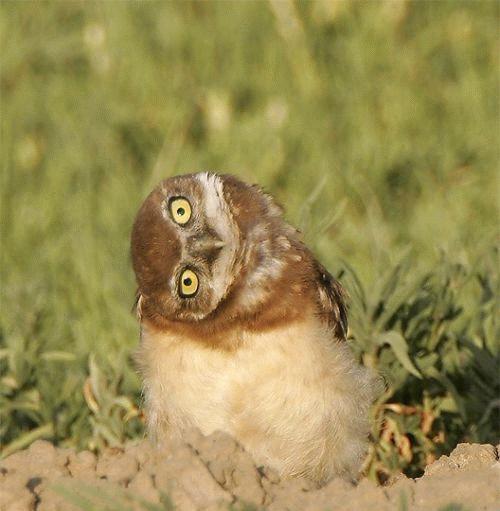